The good, the bad and the ugly of onsite and virtual reviews
John Seabury
Senior Technical Advisor, Accelerator Directorate
5 October 2021
Background
1999-2011 – Senior ES&H Professional/Manager, Lawrence Berkeley National Laboratory
2011-2021 – ESH&Q Manager, SLAC National Accelerator Laboratory
2022 and beyond – Retired but available…
Have participated in dozens of O 413.3B and O 420.2B/C reviews, both as reviewer and presenter
A “review” has
Charge with questions
Defined set of reviewers and a chair
Written response to the charge questions (observations, findings, recommendations)
Followup on previous recommendations at subsequent reviews
My comments today reflect my perspective as participant in (reviewer, presenter) and organizer of in-person reviews, and as participant in (but not organizer of) virtual reviews.
2
Analysis
Since this talk is about virtual reviews, I focused on the time period 2018-2021 (~2 years BCE (Before Covid Era) and ~2 years AD (After Domination by Zoom)
25 reviews
ARRs have been phased and generally 3-5 days each
3
In-Person Meetings
Pros
Allow you to meet face-to-face with peers (reviewers, site representatives)
Get/deliver lots of contextual information informally
Allow reviewers to ”touch” the machine they are reviewing and meet others that might not make formal presentations
Gets reviewers away from home site and associated distractions
4
In-Person Meetings
Cons
At least for California-based folks, generally involve a day’s travel on each end of a review
Weather can be an unpredictable factor
Jet lag is also an issue with some
More expensive to put on in-person (travel, per diem, local support)
Logistics tend to require administrative support on the host side
5
Virtual Meetings
Pros
Logistics can be much simpler
No travel, no food, no meeting rooms, etc.
IT support is different - by now almost everyone is a Zoom “expert”. This was most definitely not the case earlier in the COVID era, but seems to be now
As a reviewer, can multi-task easily to save time
Watch presentations while working simultaneously on Google Docs report
Enable a broader range of participants
We have been able to enlist European reviewers that we would not (for travel reasons) otherwise been able to access.
We also held a design review with a European vendor and were able to talk directly to their system experts, who would not have necessarily attended a local meeting
6
Virtual Meetings
Cons
From a reviewer standpoint, if you are not already very familiar with the machine under review then without “hands on” it is difficult to internalize just what you’re talking about
You don’t have the informal connections across which so much information is transmitted
The ARR team has no less obligation to prepare, it’s simply the onsite logistics that are suspended
Virtual meetings can allow the normal “day to day” stuff to intrude
Virtual meetings fail without strong internet connections
Zoom attendees on a cell phone connection are difficult to support
7
Going Forward
The genie of virtual meetings is out of the bottle, and won’t go away soon
Virtual reviews can supplement, but cannot replace, in-person reviews
Virtual reviews can work well with “paper-based” reviews (design, procedure)
For hardware-based reviews like readiness reviews, in-person is really the only way to do justice to the process
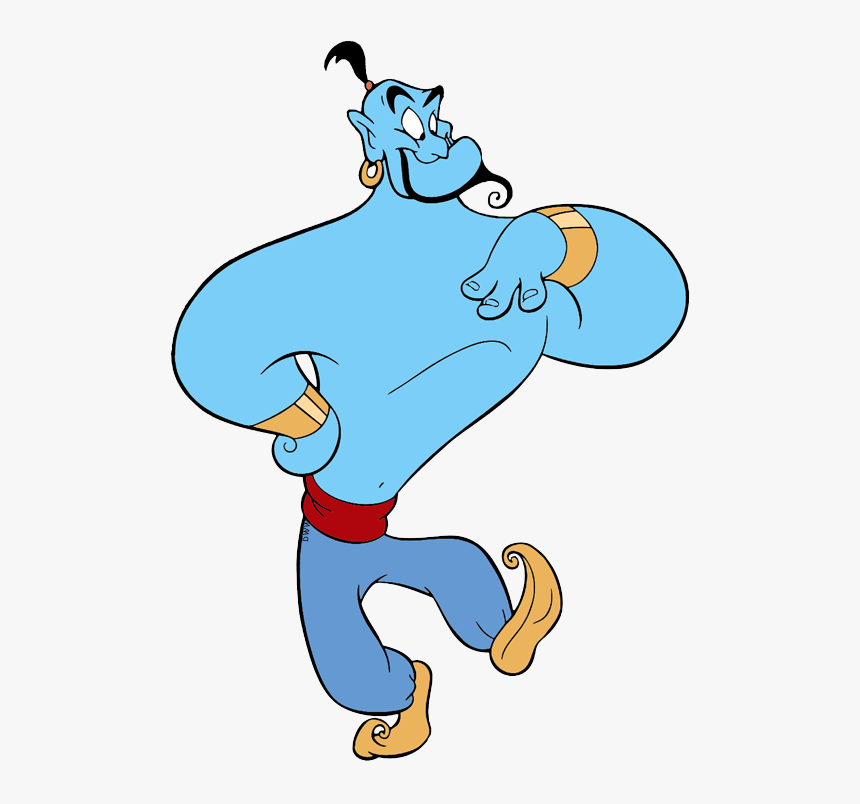 8
Questions?
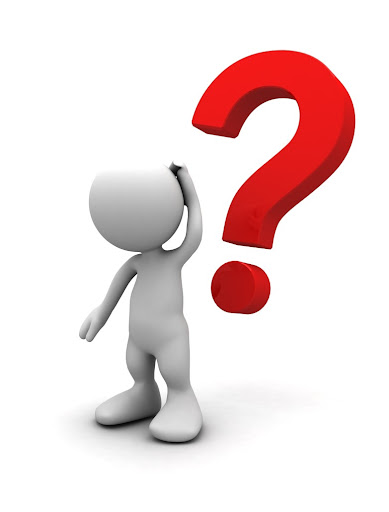 9